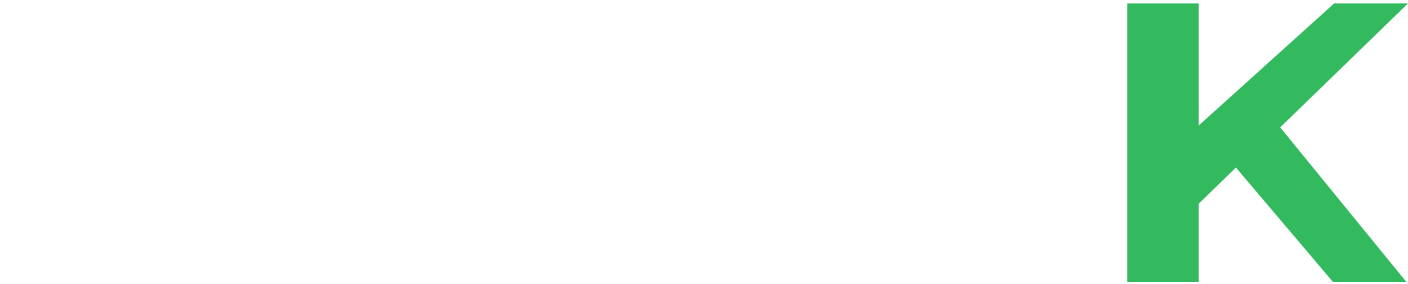 SEH Kennis & Innovatie Event 2025
Het kost een vermogen om te wonen
OAKK Beheerd Beleggen
Benjamin Prins - Sr. Consultant OAKK
Nieuwegein, 2 april 2025
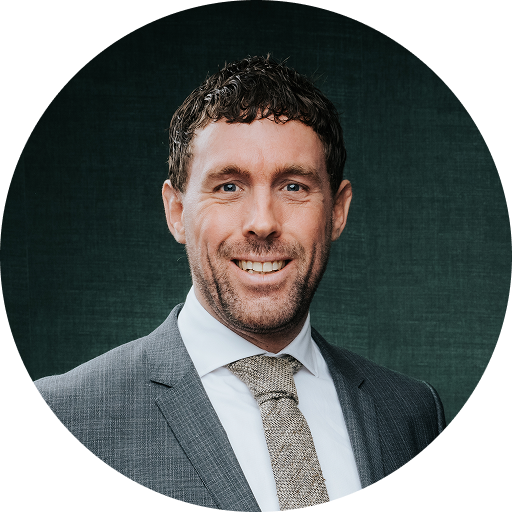 BenjaminPrins
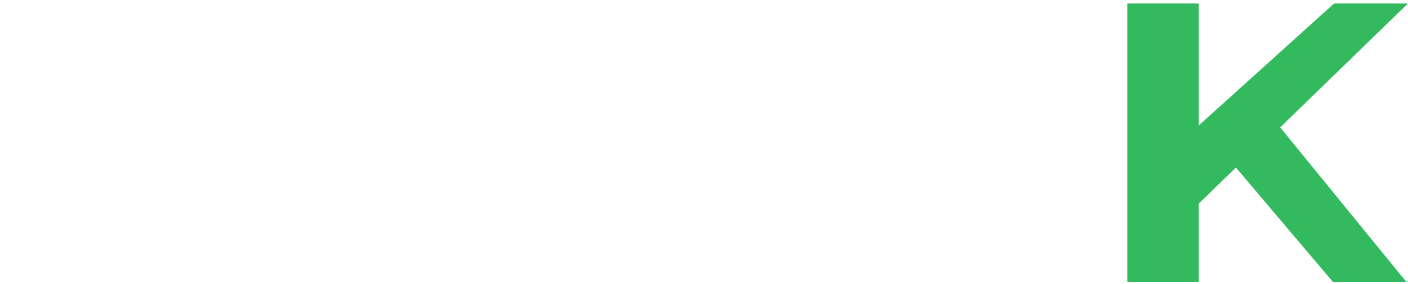 [Speaker Notes: Vermogensopbouw, pensioen en beleggen zijn lastige onderwerpen waar mensen steeds vaker zelf invulling aan moeten geven.
Daarom willen wij persoonlijke begeleiding en solide vermogensbeheer bereikbaar maken voor iedereen.]
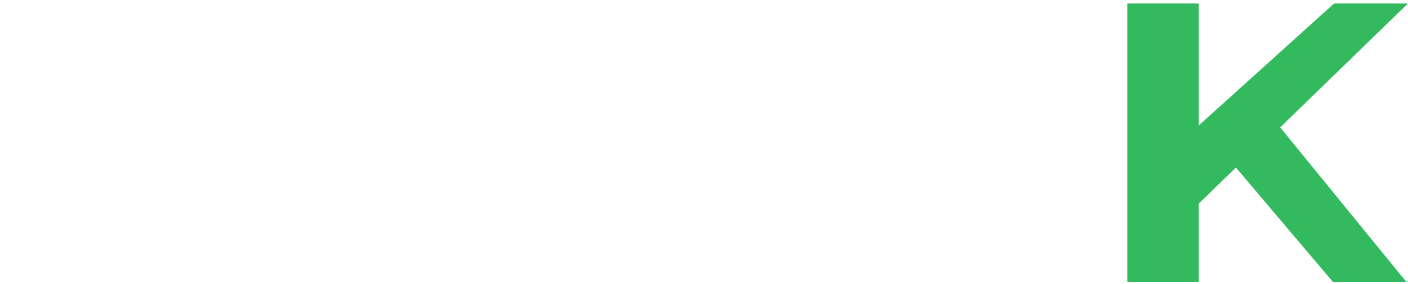 2003
2025
Solide inkomen voor later
,
OAKK voor jou!
19.000
klanten
€ 1 mld
uitstaan
Vermogens-opbouw
Beleggen
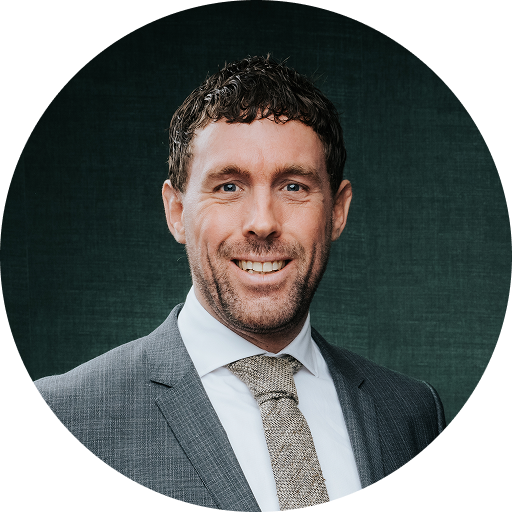 BenjaminPrins
Pensioen
[Speaker Notes: Vermogensopbouw, pensioen en beleggen zijn lastige onderwerpen waar mensen steeds vaker zelf invulling aan moeten geven.
Daarom willen wij persoonlijke begeleiding en solide vermogensbeheer bereikbaar maken voor iedereen.]
Agenda
De realiteit van de woningmarkt
De gemiste kans voor hypotheekadviseurs
Startkapitaal opbouwen voor de volgende generatie
Solide inkomenvoor later,
OAKK voor jou!
Waarom vermogen een gamechanger is
Wat levert dit jouw als adviseur op
Praktijkvoorbeeld; De impact van vermogen
Hoe integreer je vermogen in je advies
[Speaker Notes: De realiteit van de woningmarkt
De gemiste kans voor hypotheekadviseurs. 
Waarom Vermogen een gamechanger is
Hoe integreer je Vermogen in je advies
Praktijkvoorbeeld; De impact van Vermogen
Wat levert dit jouw als adviseur op
Startkapitaal opbouwen voor de volgende generatie.]
Gebrek aan beleggingskennis kost Nederlanders geld
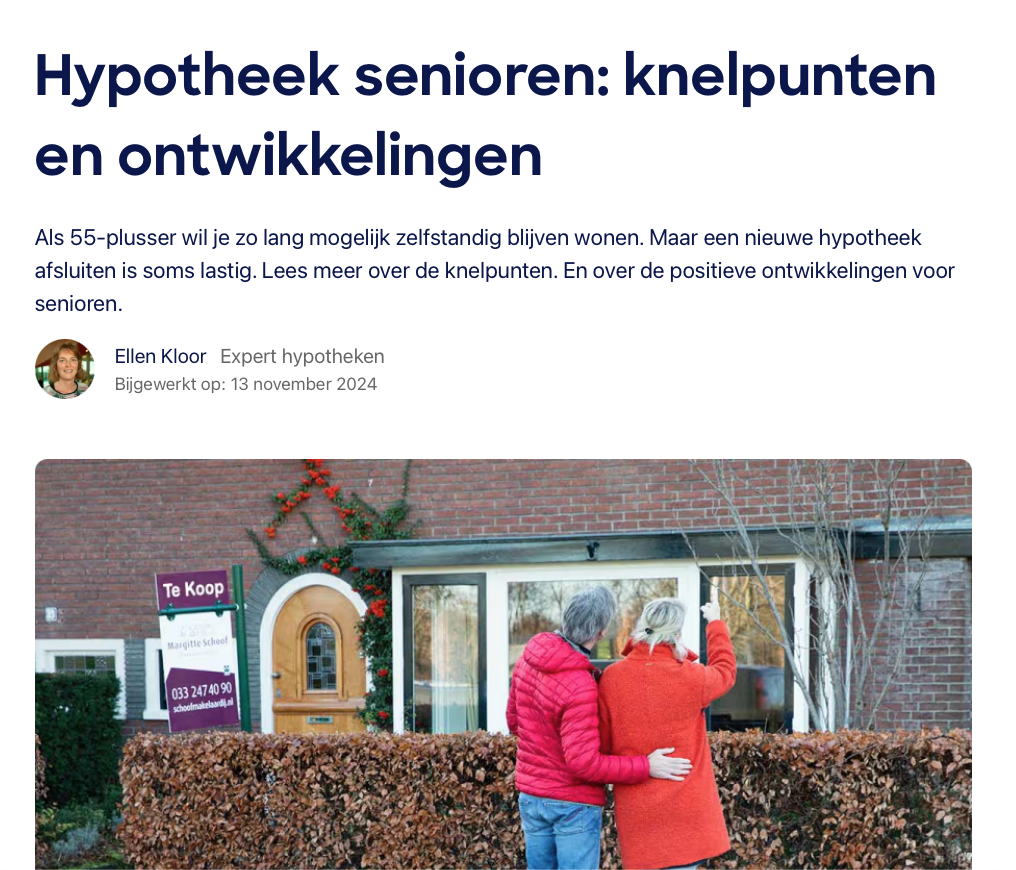 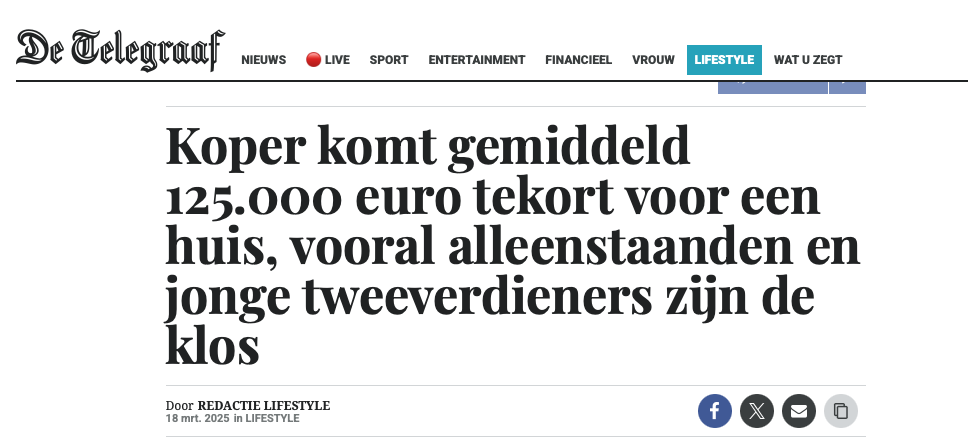 DUFAS Onderzoek dec. 2024
43%
Voelt zich onvoldoende geïnformeerd over beleggen
denkt dat hun pensioen uitsluitend door sparen wordt opgebouwd
[Speaker Notes: Een graphic met het pensioenpot als totaal maar prive maar een klein deel: kennis is het verschil! 

Belangrijkste resultaten onderzoek in het kort:

Financiële zorgen vs. spaarvoorkeur: Meer dan de helft van de Nederlanders maakt zich zorgen over hun toekomstige financiële zekerheid, maar slechts 36% belegt om deze te vergroten.

Grote interesse onder jongeren vs. lage beleggingskennis: Jongeren tonen steeds meer interesse in beleggen, maar veel van hen hebben nog geen ervaring.

Voordelen van beleggen bekend, maar weinig actie: 73% erkent dat beleggen meer kan opleveren dan sparen, maar de meerderheid blijft toch vasthouden aan sparen.

Onbekendheid pensioenopbouw: 3 op de 4 Nederlanders weet niet hoe hun pensioen wordt opgebouwd.

Zorgen over toekomstige uitgaven: 66% van de gezinnen met kinderen maakt zich zorgen over de financiële toekomst van hun kinderenOnderzoek van Dufas toont aan dat bijna de helft van de bevolking zich onvoldoende geïnformeerd voelt over beleggen. Bijna 43% van de Nederlanders denkt dat hun pensioen uitsluitend door sparen wordt opgebouwd, terwijl beleggen vaak een belangrijkere rol speelt.]
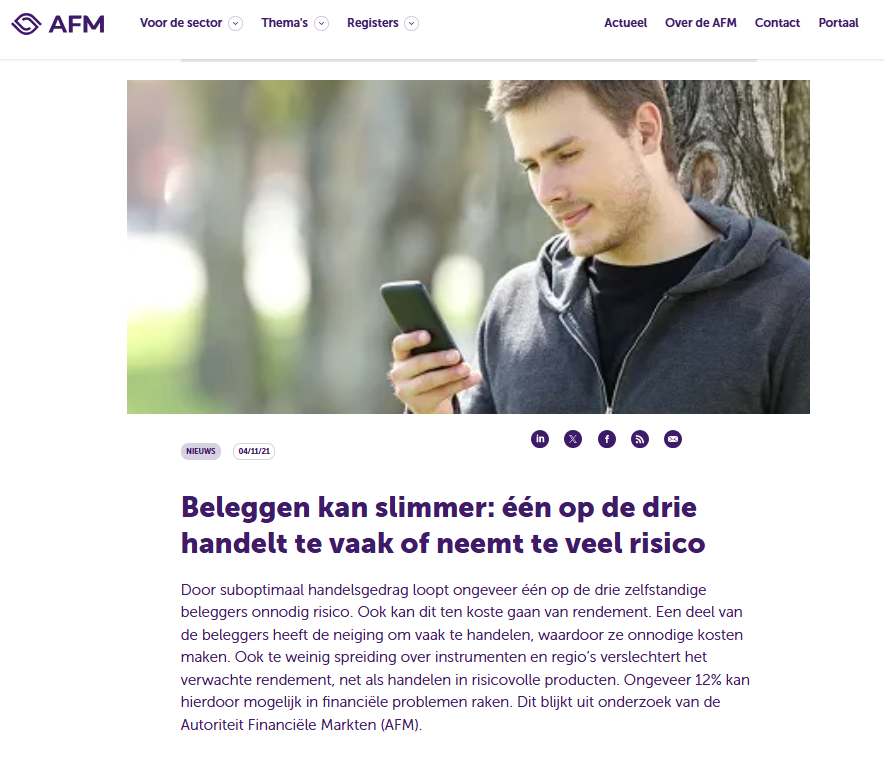 En beleggen zelf eigenlijk niet best
steghwrthrth
AFM – onderzoek november 2021
Ruim 1 miljoen huishoudens belegt zelfstandig
Groot deel zelfstandige beleggers vertoont suboptimaal handelsgedrag
12%loopt risico op financiële problemen
AFM gaat onderzoek doen naar invloed beleggingsapps en finfluencers.
Waarom hypotheekadviseurs vermogen serieus moeten nemen
1
Hypotheekadviseurs zijn onmisbaar in de woningmarkt
2
Maar hoe zit het met de lange termijn financiële zekerheid van klanten?
3
Vermogen is vaak de sleutel tot een goed hypotheekadvies
[Speaker Notes: Hypotheekadviseurs zijn onmisbaar in de woningmarkt 
Maar hoe zit het met de lange termijn financiële zekerheid van klanten? 
Vermogen is vaak de sleutel tot een goed hypotheekadvies]
De realiteit van de woningmarkt
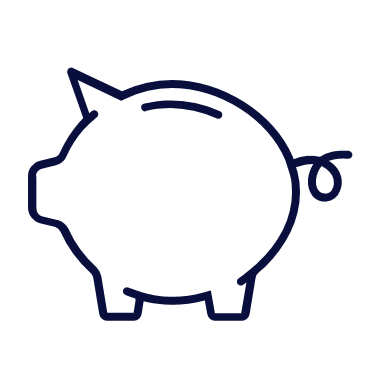 Huizenprijzen hoog, rentes gestegen / gedaald, financiering lastiger
Banken beoordelen kritischer op toekomstige financiële zekerheid
Een huis kopen is meer dan alleen een lening afsluiten
Het gaat om financiële stabiliteit op de lange termijn
[Speaker Notes: Huizenprijzen zijn hoog, rentes gestegen en financiering wordt lastiger
Banken beoordelen steeds kritischer op toekomstige financiële zekerheid 
Een huis kopen is meer dan alleen een lening afsluiten – het gaat om financiële stabiliteit op de lange termijn]
Waarom doen veel hypotheekadviseurs (nog) niets met vermogensopbouw?
Beginnenmet Beleggen Quiz
Beginnenmet Beleggen      fQuiz
1
Tijdgebrek
2
Focus ligt op transactie
3
Gebrek aan samenwerking of tools
4
Geen direct financieel voordeel
5
Onzekerheid over regels of verplichtingen
[Speaker Notes: Links zag het er vroeger uit en rechts zo ziet het er nu uit. Kunnen we hier iets mee? 

Ik wil dan in de volgende slides de 5 meest voorkomende redenen doornemen om niet te beleggen. 1. Beurzen staan te hoog
2. Beleggen is risico
3. Ik heb geen kennis
4. Mijn kapitaal is te klein 
5. wacht op het goede moment]
De gemiste kans voor hypotheekadviseurs
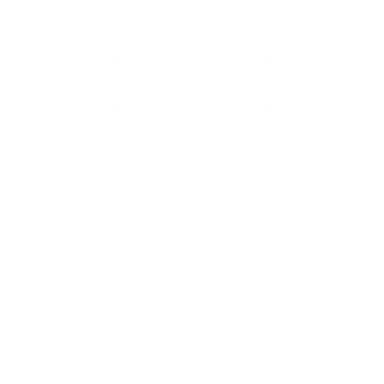 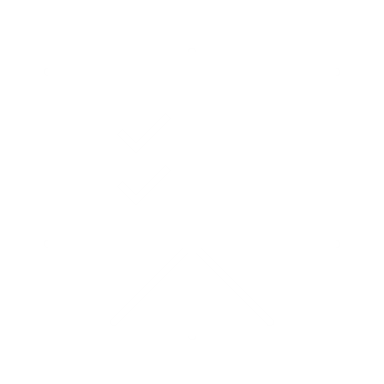 Hypotheekfocus
Vermogensplanning
Betaalzekerheid
Advies
Hypotheekadviseurs richten alleen op het hypotheektraject
Pensioen, vermogen en lijfrente worden steeds belangrijker
Banken zoeken zekerheid voor de toekomst
Financiële gezondheid standaard in hypotheekadvies
[Speaker Notes: Veel hypotheekadviseurs richten zich alleen op het hypotheektraject
Maar pensioen, vermogen en lijfrente spelen een steeds grotere rol
Banken willen zekerheid: hoe gaat de klant straks zijn lasten betalen?
Financiële gezondheid op lange termijn zou standaard in hypotheekadvies moeten zitten]
Waarom vermogen een gamechanger is
Pensioeninkomen maakt verschil
Klanten verwachten allround adviseur
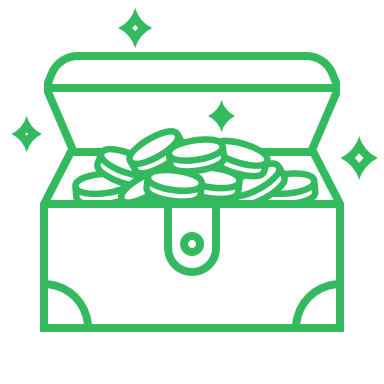 Extra advieskansen voor hypotheekadviseurs
Breder kijken bouwt duur relaties
Verdienmodel
[Speaker Notes: Pensioeninkomen en lijfrente kunnen het verschil maken tussen een goedgekeurde of    afgewezen hypotheekKlanten verwachten een allround financieel adviseur die verder kijkt dan de hypotheekExtra advieskansen en verdienmodellen voor hypotheekadviseursEen adviseur die breder kijkt, bouwt duurzame klantrelaties opOAKK helpt adviseurs om niet alleen transacties te doen, maar langdurige relaties op te bouwenGeen extra tijdsbelasting voor de adviseur – eenvoudig uit te besteden aan een assistent]
Praktijkvoorbeeld; de impact van vermogen
Klant 1
Klant 2
HypotheekLijfrenterekening
Goed inkomenGeen pensioenopbouw
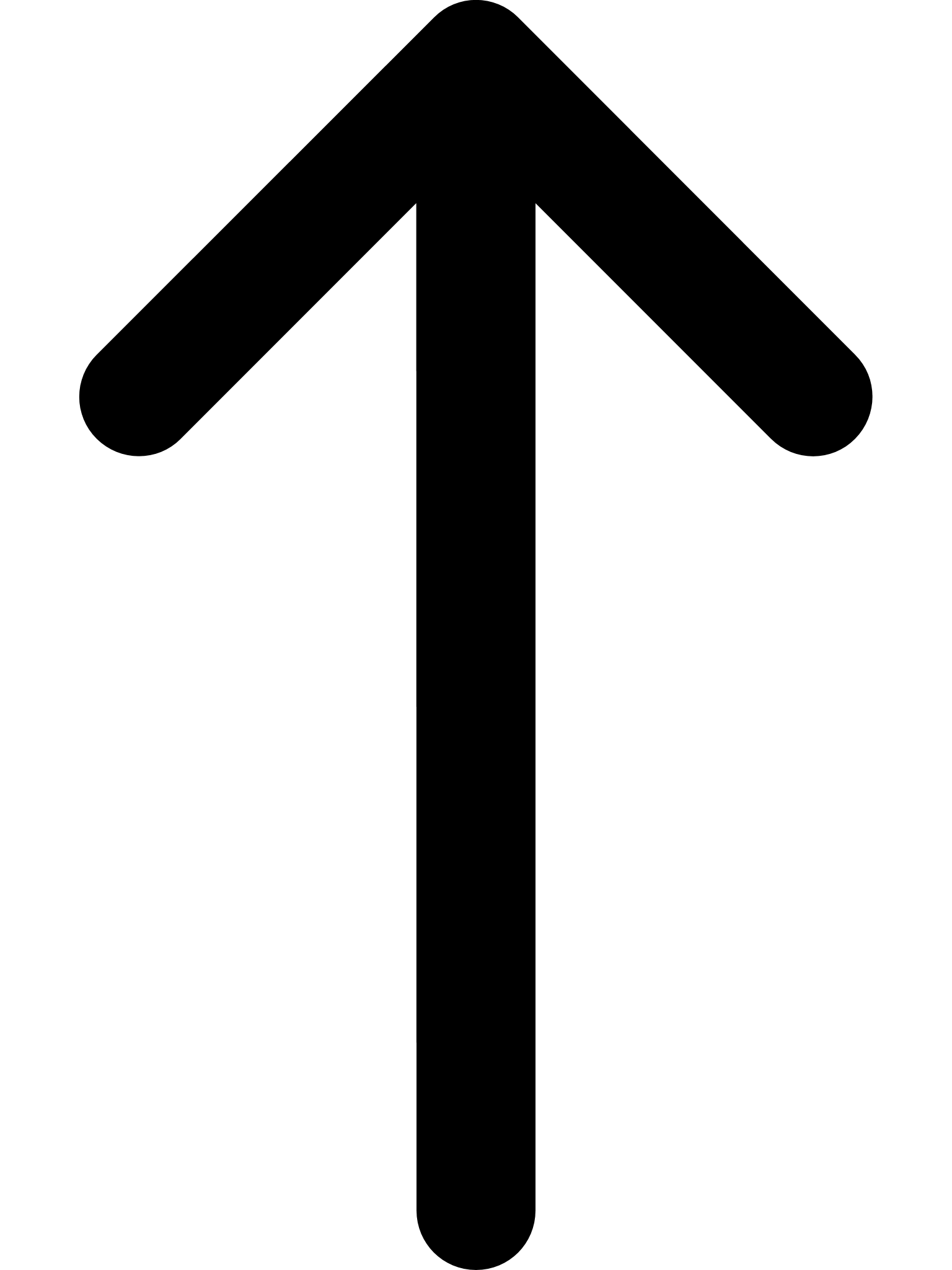 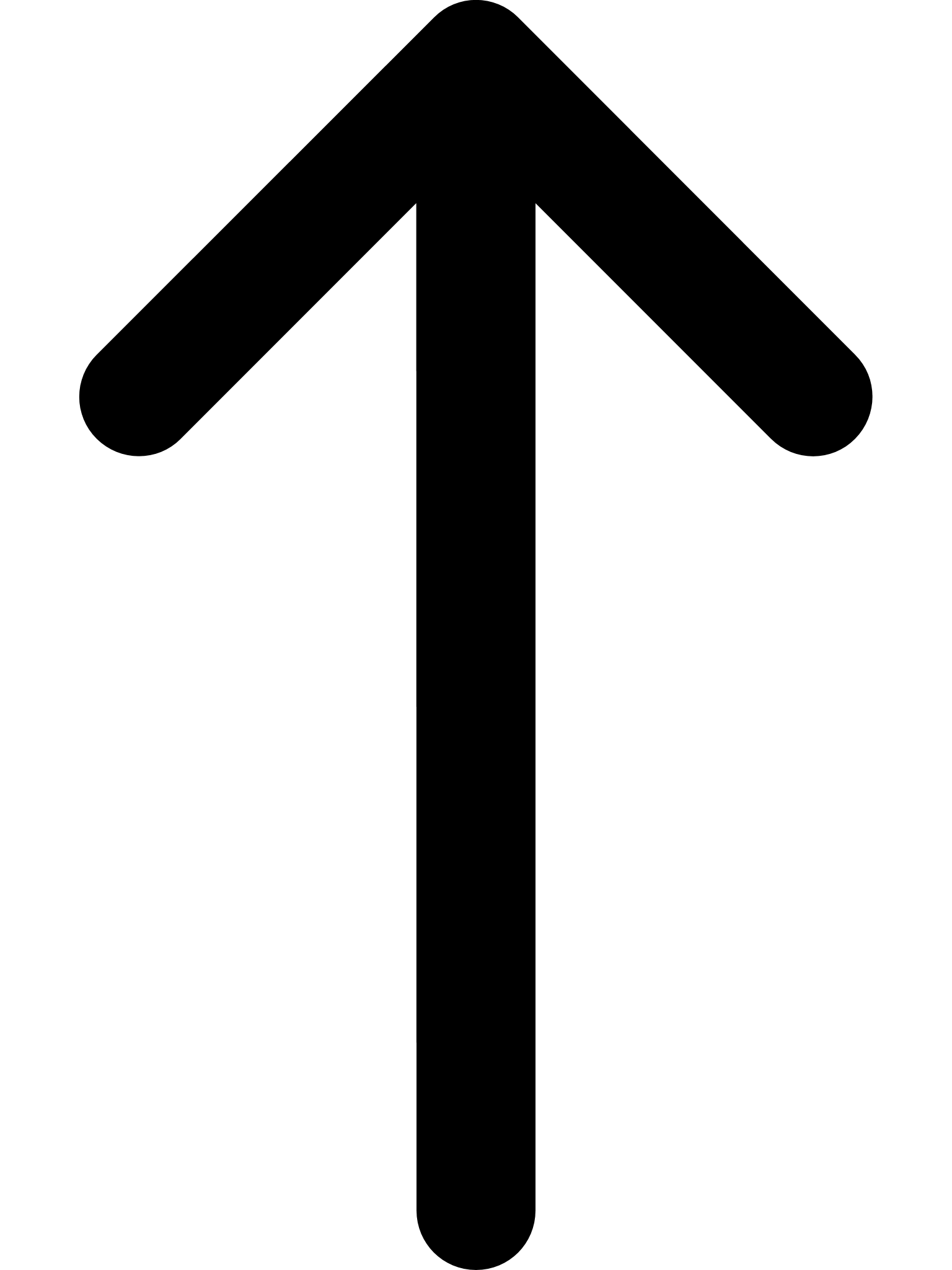 Goedgekeurd
Afgewezen
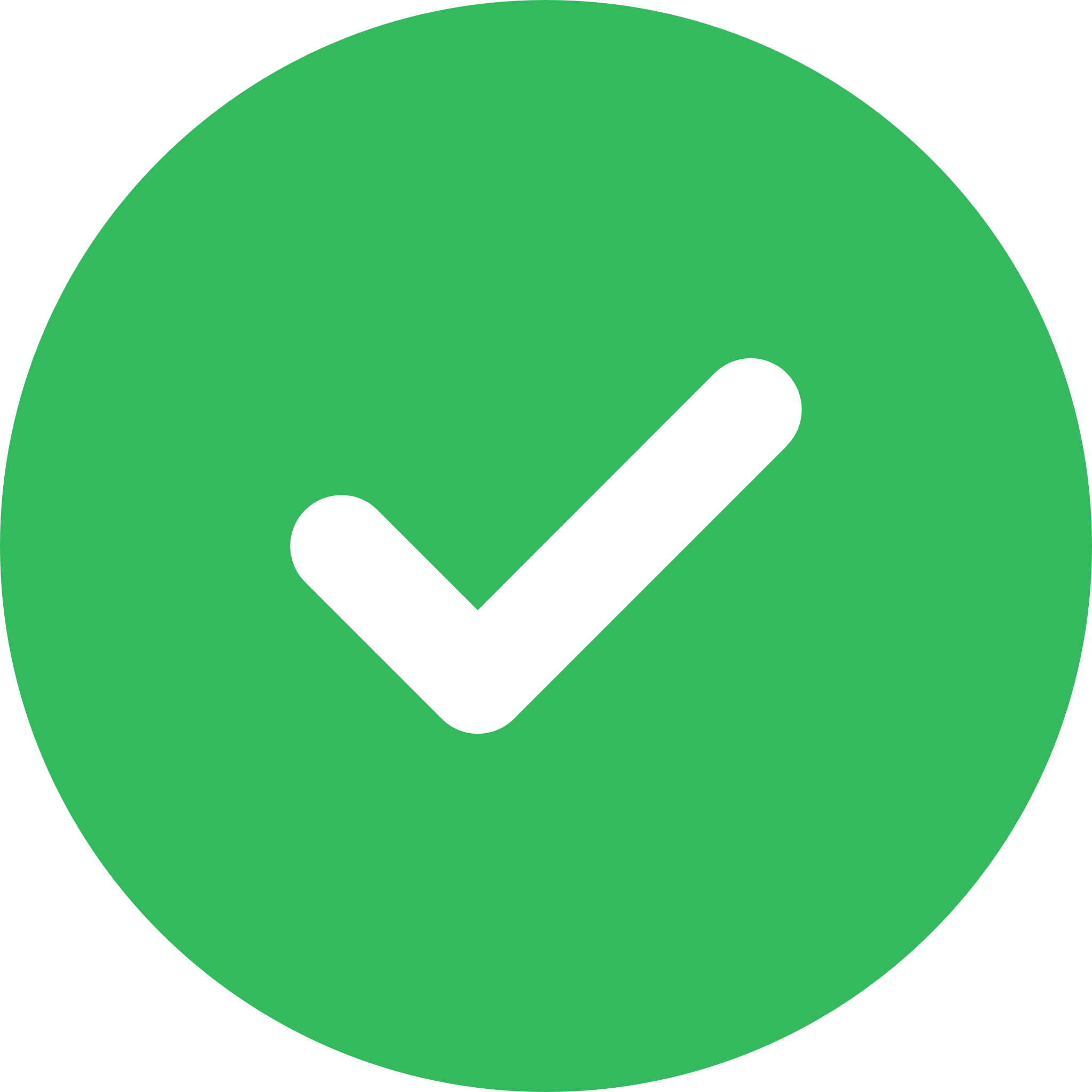 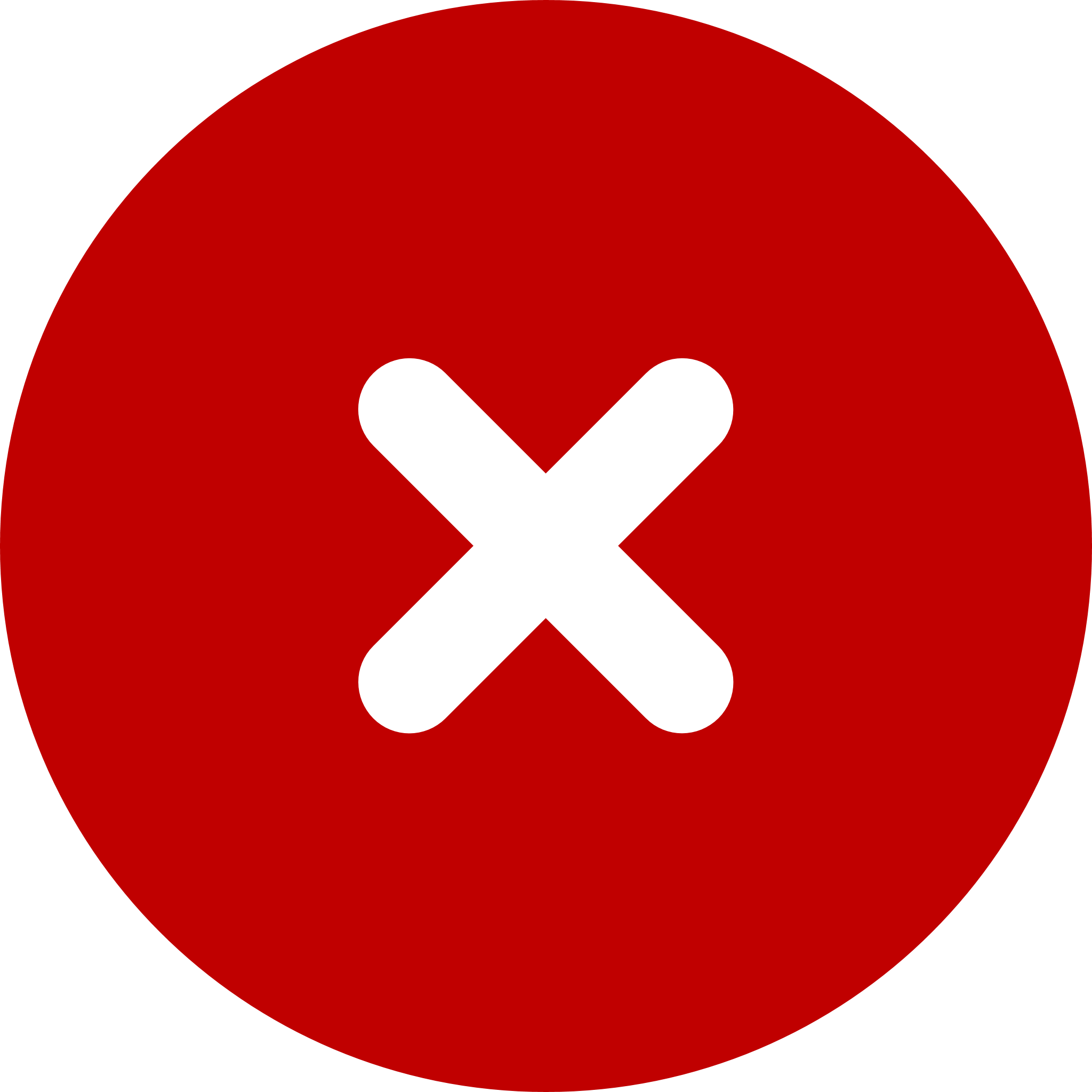 [Speaker Notes: Klant 1: Heeft een goed inkomen, maar geen pensioenopbouw → hypotheek wordt afgewezen ❌
Klant 2: Heeft naast zijn hypotheek een lijfrenterekening → hypotheek wordt goedgekeurd ✅
Met de pensioenbooster van OAKK had klant 1 wél financieel perspectief gehad
Een hypotheek is een momentopname, maar financiële zekerheid is een doorlopend proces]
Wat levert het jou als adviseur op?
1
Blijf betrokken bij financiële welzijn van je klant
2
Klanten zien je als complete financiële gids
3
Klanten keren terug voor vervolgstappen in hun financiële planning
4
Ontzorg klanten, versterk je adviespraktijk
5
Geen extra tijdsbelasting, assistent opent rekening snel
[Speaker Notes: Van transactie naar relatie – Door met OAKK te werken, blijf je betrokken bij het financiële welzijn van je klantMeerwaarde als adviseur – Klanten zien je niet alleen als hypotheekexpert, maar als hun complete financiële gidsDuurzame klantrelaties – Klanten keren terug voor vervolgstappen in hun financiële planningDoor samen te werken met OAKK ontzorg je klanten én versterk je je adviespraktijkGeen extra tijdsbelasting: een assistent kan de rekening openen voor de klant, eenvoudig en snel
Vermogensadvies is een aantrekkelijk verdienmodel – structurele inkomsten en bredere adviesmogelijkheden]
Startkapitaal opbouwen voor de volgende generatie
[Speaker Notes: Voor ouders die hun kind een goede start willen geven 🏡
Stel, je zet elke maand een bedrag opzij bij OAKK:
€100 per maand → €67.024 na 25 jaar
€150 per maand → €100.536 na 25 jaar
€200 per maand → €134.048 na 25 jaar
Een kleine maandelijkse bijdrage kan een groot verschil maken voor de volgende generatie!]
Hoe integreer je vermogen in je advies
1
Stel de juiste vragen
2
Werk met specialisten samen
3
Gebruik OAKK pensioenbooster / Prognosse Tool
4
Geen extra tijdsbelasting, assistent opent rekening snel
[Speaker Notes: Begin met het stellen van de juiste vragen 
"Hoe zie je jouw financiële situatie na je pensioen?"
"Heb je al iets geregeld voor later?"
Werk samen met specialisten, zoals vermogensbeheerders
Gebruik tools zoals de pensioenbooster van OAKK om inzichtelijk te maken wat mogelijk is
OAKK biedt een solide oplossing voor vermogensbeheer zonder dat de adviseur de regie verliest
Adviseer niet alleen voor nu, maar voor de complete financiële levenscyclus van de klant
OAKK maakt het eenvoudig: een assistent kan de rekening openen voor de klant – al vanaf €50 per maand]
Financieel Adviseur
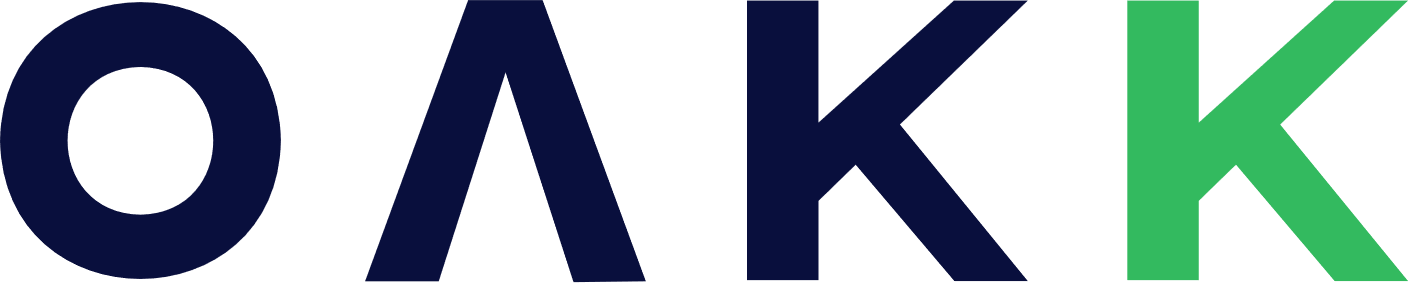 Adviseert holistisch over vermogens- en pensioen-vraagstukken met een inkomens- of rendementsdoel.
Is verantwoordelijk voor de invulling van het risicoprofiel wat door planner met de klant is bepaald, zowel opbouwend als uitkerend.
Klant
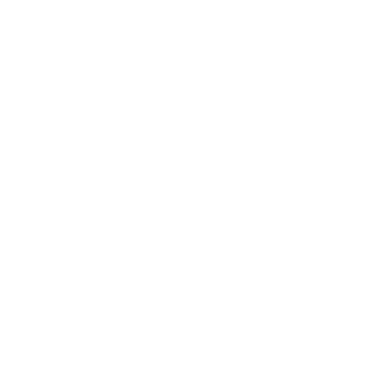 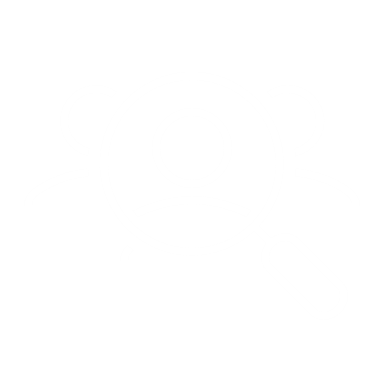 Geen producten
maar diensten
Profiteren van hetbeste van twee werelden
Jaarlijkse monitoring waarin
jij centraal staat
Onze beleggingsovertuigingen
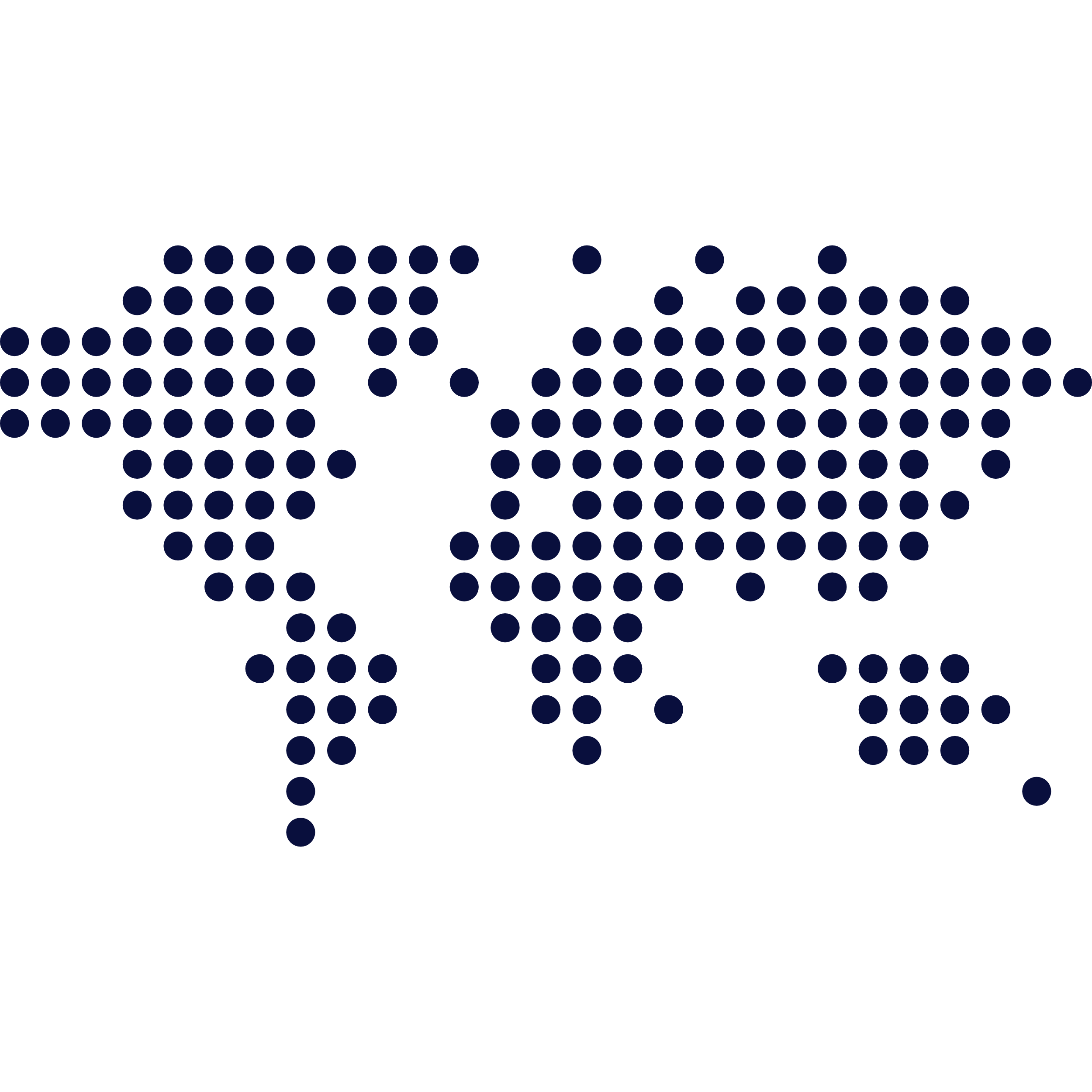 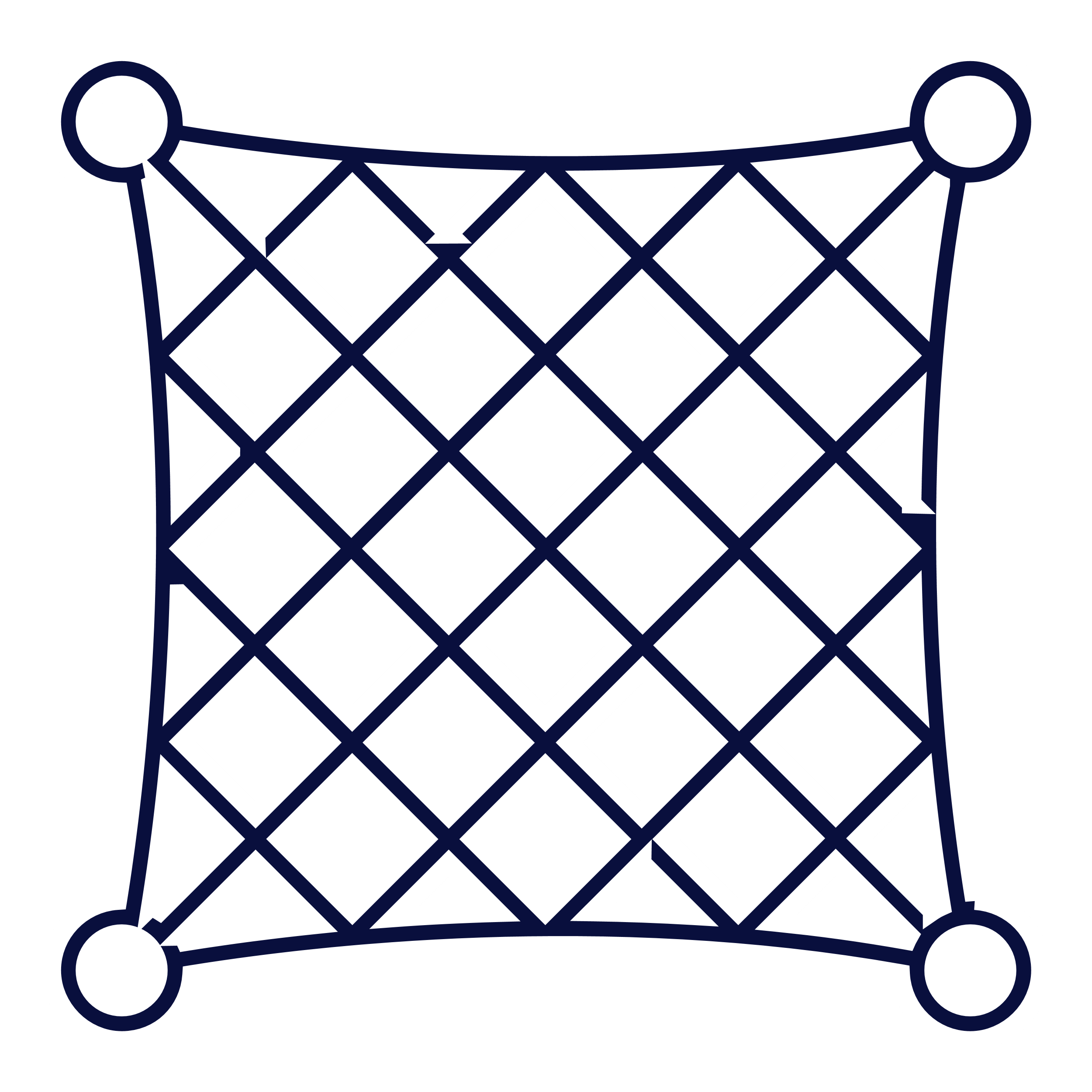 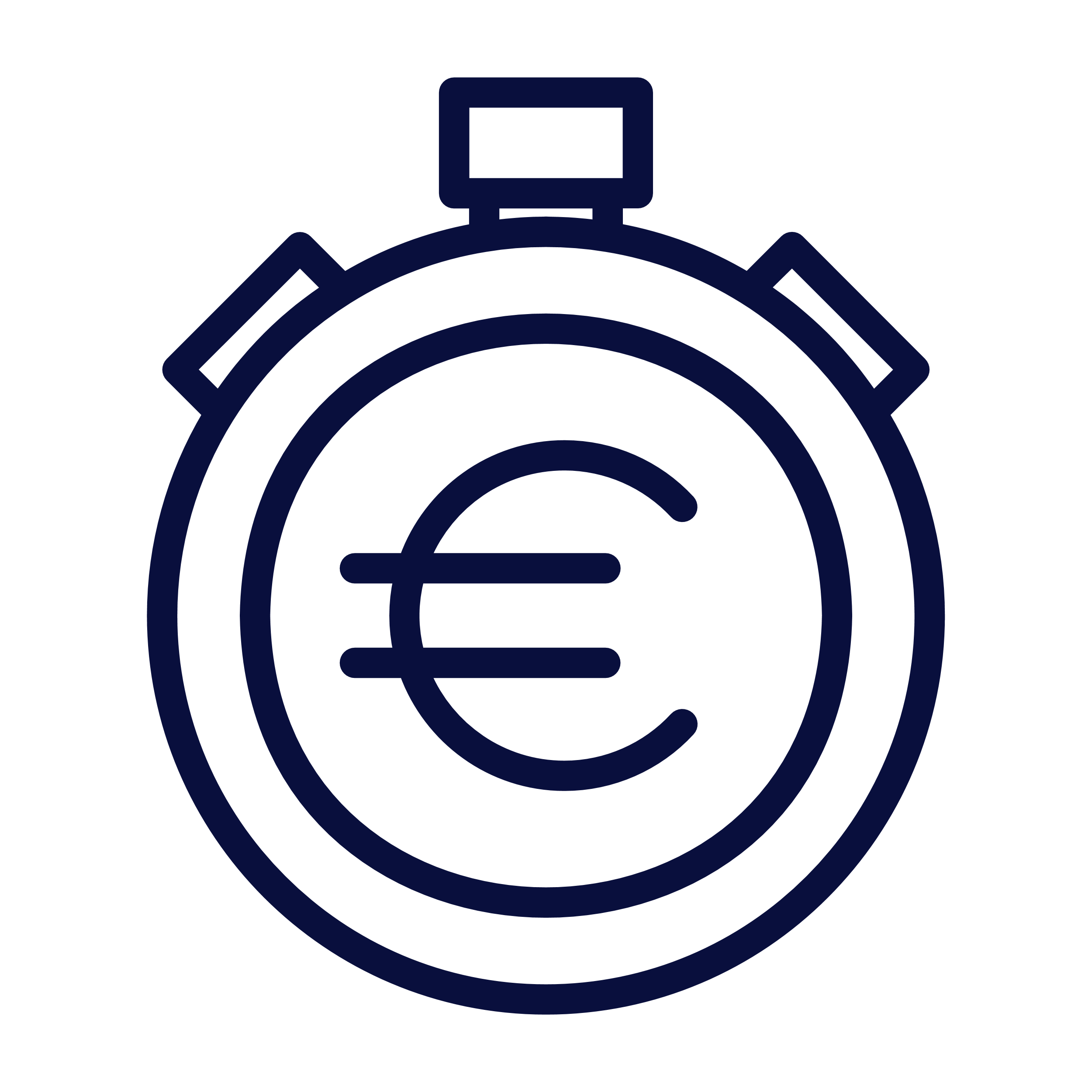 Timing leidt tot teleurstelling
Financiele markten zijn overwegend efficient
Meer spreiding met Skills voor een lager risico
[Speaker Notes: Mogen van mij ook wel in meerdere slides]
Wij kopen niet de speld, maar kopen de hele hooiberg
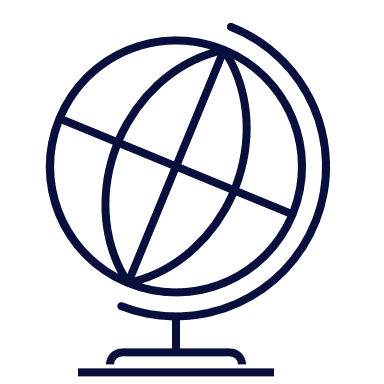 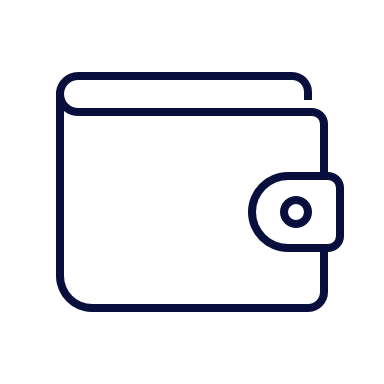 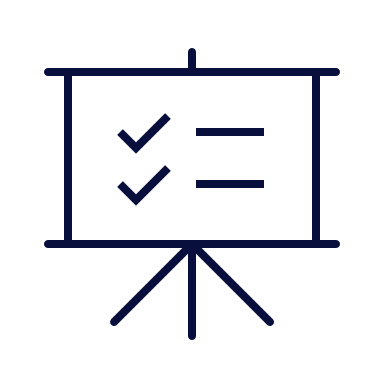 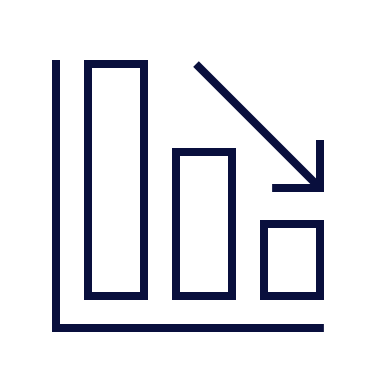 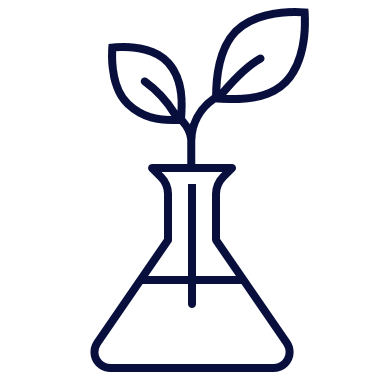 Wereldwijd
Duurzaam screening
Fiscaal vriendelijk
Grootste partijen
Lage kosten
[Speaker Notes: Mogen van mij ook wel in meerdere slides]
Beleggings tips!
Kies eenlager risicoprofiel
Stap gespreid inals je twijfelt
Bespreek je doel en horizon
Spreiden over meer bronnen van rendement
Kortom, wacht niet, begin ook nu en als je twijfelt, 
hou bovenstaande regels aan
[Speaker Notes: Bespreek je doel en horizon; hoe langer de horizon, hoe minder impact instapmoment heeft
Stap gespreid in als je twijfelt; bijv een maandelijkse automatische overschrijving.
Kies een lager risicoprofiel; begin in een lager risicoprofiel dan gewenst om toch een start te maken.
Spreiden over meer bronnen van rendement; OAKK belegt in Skills, meer spreiding = minder risico]
Welke aanbieder past bij jou?
6
Hoe wil je klanten helpen?
5
AanbiedersX Y Z
Verdienmodel mogelijk?
Spaar – of beleggingslijfrente?
4
1
Doorlopend of eenmalig?
3
2
Via adviseur of ook rechtstreeks?
Ex onlyof laten beleggen?
“Hypotheek rondkrijgen is mooi, maar de échte meerwaarde van een adviseur zit in het borgen van een gezonde financiële toekomst.”
Maria Silveira Directrice SEH.
[Speaker Notes: “Hypotheek rondkrijgen is mooi, maar de échte meerwaarde van een adviseur zit in het borgen van een gezonde financiële toekomst.”
Maria Silveira Directrice SEH.]
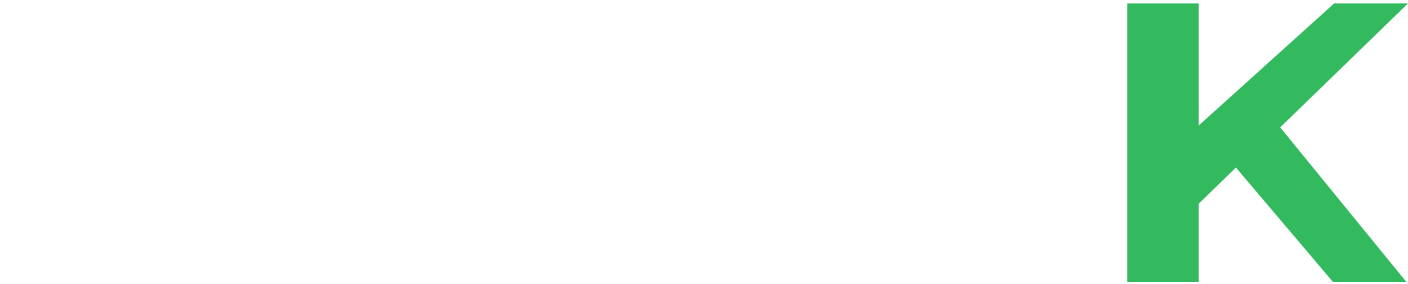 SEH Kennis & Innovatie Event 2025
Bedankt voor je aandacht!
OAKK Beheerd Beleggen
Benjamin Prins - Sr. Consultant OAKK
Nieuwegein, 2 april 2025
Welke beleggingslijfrenten biedt OAKK jouw klanten?
Opbouwend
Uitkerend
Werknemerslijfrente
Stamrecht
Voor alle 4 de lijfrentes geldt:

Unieke kostenstructuur: geen aan/verkoop kosten en zgn Targetfee

OAKK biedt een bancaire beleggingslijfrente aan: na overlijden vervalt lijfrente aan nabestaanden zonder extra verzekering